Thursday April 23, 2015Mr. Goblirsch – American Government
OBJECTIVE – Students Will Be Able To – SWBAT:
 - Simulate the judicial review power and procedures of the Supreme Court

AGENDA:
WARM-UP: Political Cartoon
CONCEPT: Shaping Public Policy
DISCUSSION: Procedures of the Supreme Court
SIMULATION: Judicial Review
***HW DUE NEXT TUESDAY – Jury Duty Interviews***

Political Cartoon WARM-UP: (Follow the directions below)
	***5 minutes***
Answer the questions below.

In 1937, President Roosevelt proposed a law
that would have allowed him to appoint as
many as six new Supreme Court justices.  He
was widely criticized for trying to “pack the court”
with judges favorable to his New Deal programs.

Who is the captain?
Who does the smaller sailor represent?
How is the Supreme Court represented?
How does the cartoonist portray FDR’s plan?
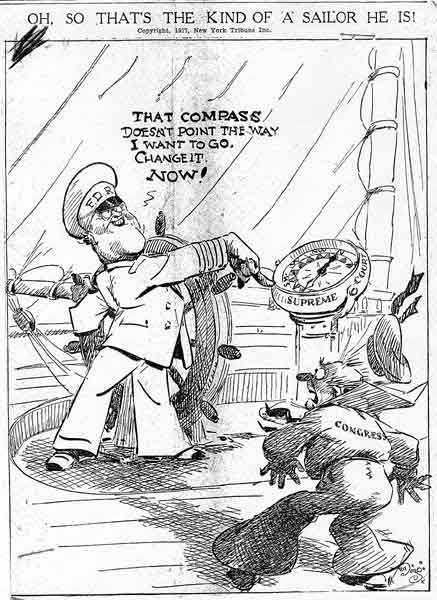 HW: Jury Duty Interviews
Conduct 3 interviews of people who have had jury duty.  Ask them to recall their impressions of the experience.  
(EX. – What was the case?  How long did it last?  How did the deliberations go? What’s the best excuse you heard to try and get out of jury duty? Etc.)
Try to find people who have actually served during the trial, not just people who were dismissed.
After conducting the interview, write a brief paragraph summary of each person’s responses.
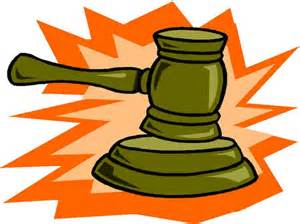 SUPREME COURT
SHAPING POLICY
President
Sees that 
      laws are 
      carried out

Directs the executive agencies
Congress
Passes   
     laws

Reviews 
      budgets of 
      executive   
      agencies
PROCEDURES OF THE COURT 
(P. 521 – 522)
ORAL ARGUMENTS –



BRIEFS –



CONFERENCE –



OPINION –
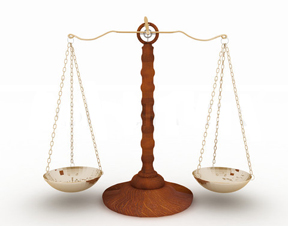 Supreme Court
Interpret laws
Judicial Review
Override/Reverse Decisions
REACHING THE 
SUPREME COURT(P. 520 – 521)
RULE:
-
HOW CASES REACH COURT:
1.

2.
Court Case #1
An African-American man was not allowed to sit in certain section on a public railroad.  He argued to the Supreme Court that his 14th amendment right was violated.
Court Case #2
An African-American girl was not allowed to attend her neighborhood public school.  She argued to the Supreme Court that her 14th amendment right had been violated.
Court Case #1
An African-American man was not allowed to sit in certain section on a public railroad.  He argued to the Supreme Court that his 14th amendment right was violated.

1896
Plessy v. Ferguson – “reasonable exercise of power.”  Segregation in public facilities allowed            (Separate but equal)
Court Case #2
An African-American girl was not allowed to attend her neighborhood public school.  She argued to the Supreme Court that her 14th amendment right had been violated.

1954
Brown v. Board of Education of Topeka – “Segregation is a denial of the equal protection of the laws.”  Ended separate but equal
JUDICIAL REVIEW SIMULATION
***Need 1 Volunteer to be a Death Penalty advocate
***Need 1 Volunteer to be a Death Penalty opponent

Each State will act as the Supreme Court
Each Section Leader will act as the Chief Justice

Step 1 – Oral arguments: Each volunteer will make their case for/against the Death Penalty

Step 2 – Briefs: Each Supreme Court (State) will read the handout

Step 3 – Conference: The Chief Justice will be in charge of conducting a conference discussion amongst the group.  After all members are heard, a vote will be taken to determine the decision of the court.

Step 4 – Opinions: All members who support the decision will contribute to writing the Majority Opinion.  All members who disagree with the decision will contribute to writing the Dissenting Opinion.
SIMULATION ISSUE:
Death Penalty
EIGHTH AMENDMENT:
	“Excessive bail shall not be required, nor excessive fines 	imposed, nor cruel and unusual punishment inflicted”


SCENARIO:
	A citizen has been found guilty of murder one 	(premeditated/planned).  The court has ruled in favor of 	sentencing the citizen to death as allowed by it’s State law.  	The citizen has appealed this ruling and now the Supreme 	Court has decided to hear this case.


ISSUE:
	Does the State law permitting the Death Penalty 	violate the 8th Amendment of the Constitution?
CLASS RANKINGS
CLASS AVERAGE
PURCHASED FINAL
5th – 71%
   6th – 74%
   4th – 77.52%
   3rd – 77.85%
4)   5th – 74%
   6th – 88%
   3rd – 97%
1)   4th – 100%
How the Supreme Court Operates
Oral Arguments
Once the Supreme Court accepts a case, it sets a date on which lawyers on both sides will present oral arguments.
Briefs
Briefs are written documents filed with the Court before oral arguments begin.
The Court in Conference
The Chief Justice presides over a closed-door conference in which justices present their views on the case at hand.
1
2
4
Chapter 18, Section 3
Opinions of the Court
Once the Court finishes its conference, it reaches a decision and its opinion is written.
1
2
4
Chapter 18, Section 3
LIST OF INDIVIDUALS WHO HAVE NOT PAID FOR THE FINAL
3RD PERIOD

Andrea C.
Total Have Not Paid
	= 1 / 31
LIST OF INDIVIDUALS WHO HAVE NOT PAID FOR THE FINAL
4TH PERIOD
Total Have Not Paid
	= 0 / 31
LIST OF INDIVIDUALS WHO HAVE NOT PAID FOR THE FINAL
5TH PERIOD

Rudi G.
Ernesto G.
Izaiah H.
Alex H.
Erasmo P.
Rafael R.
Oscar T.
Chris T.
Genesis V.
Total Have Not Paid
	= 9 / 35
LIST OF INDIVIDUALS WHO HAVE NOT PAID FOR THE FINAL
6TH PERIOD

Rolando C.
Hannah G.
Abel M.
Julio O.
Total Have Not Paid
	= 4 / 34